At the ACHSCP conference on 29th February 2024 we considered how to make our organisation a place where people feel truly valued at work.
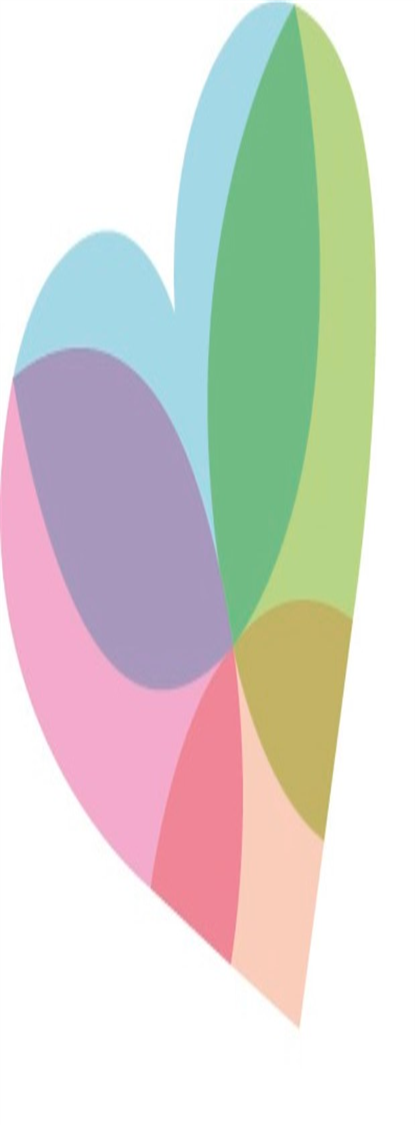 Imagine you wake up in a year's time you see an article about how ACHSCP is a place of work where people feel truly valued
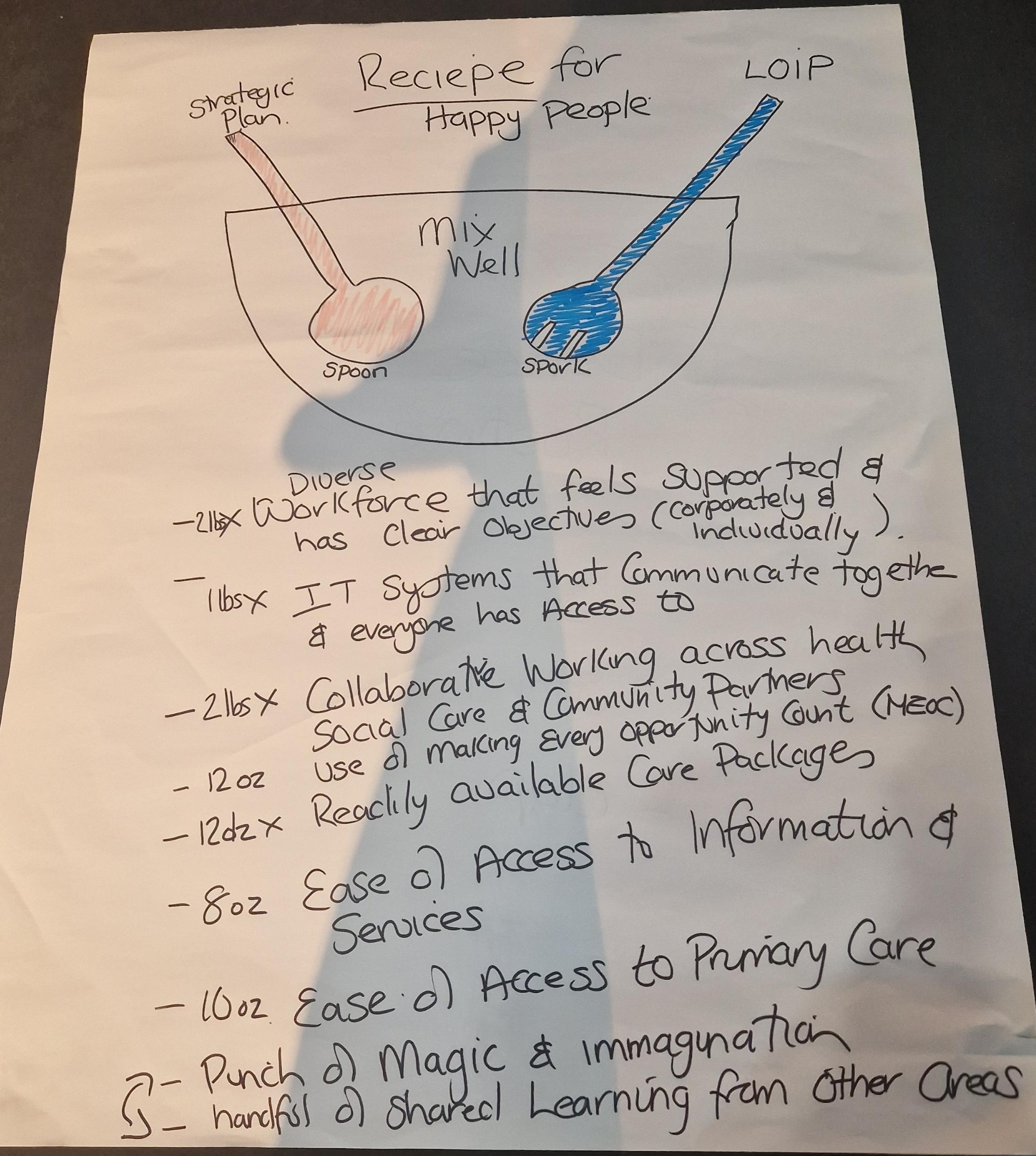 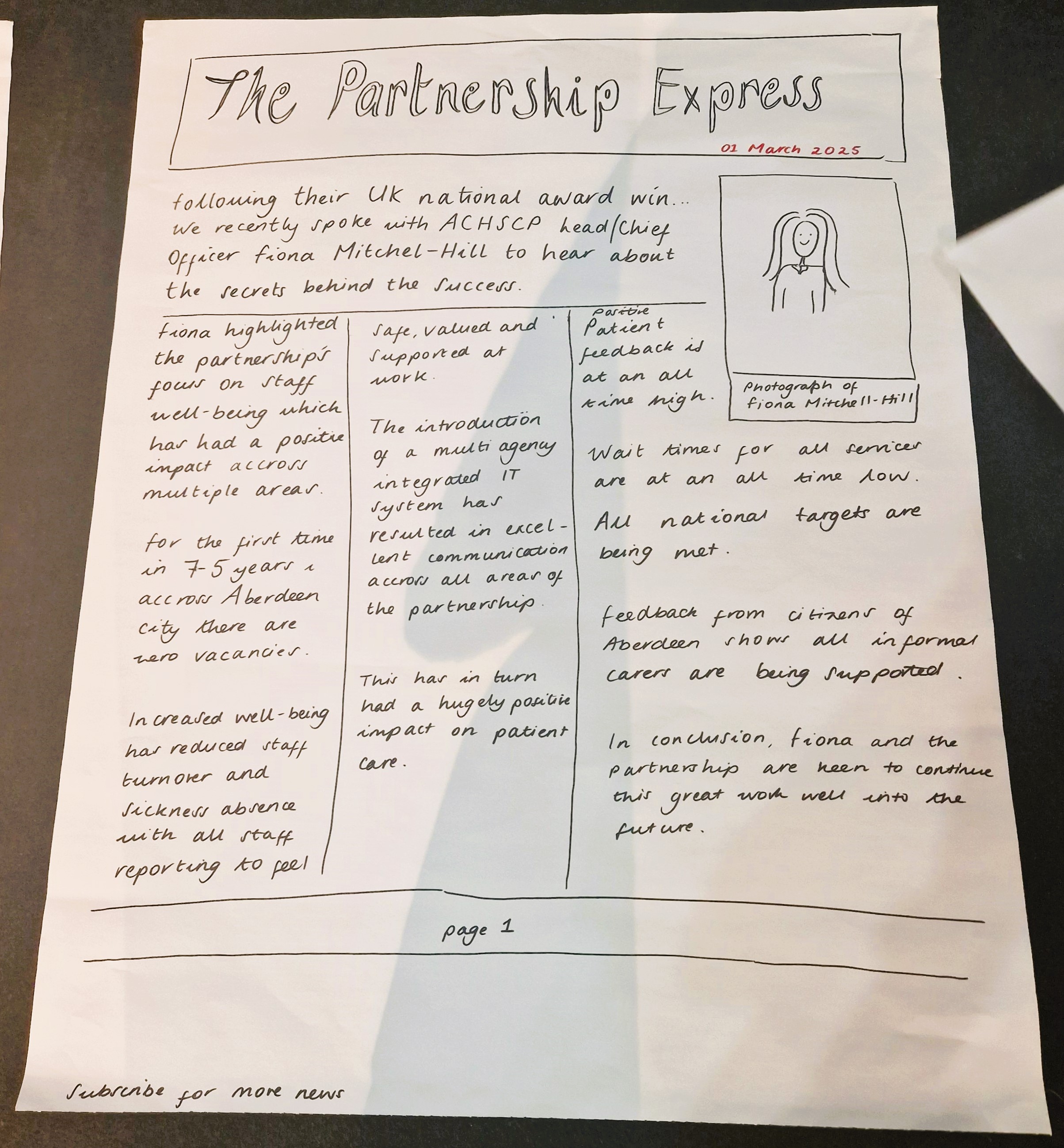 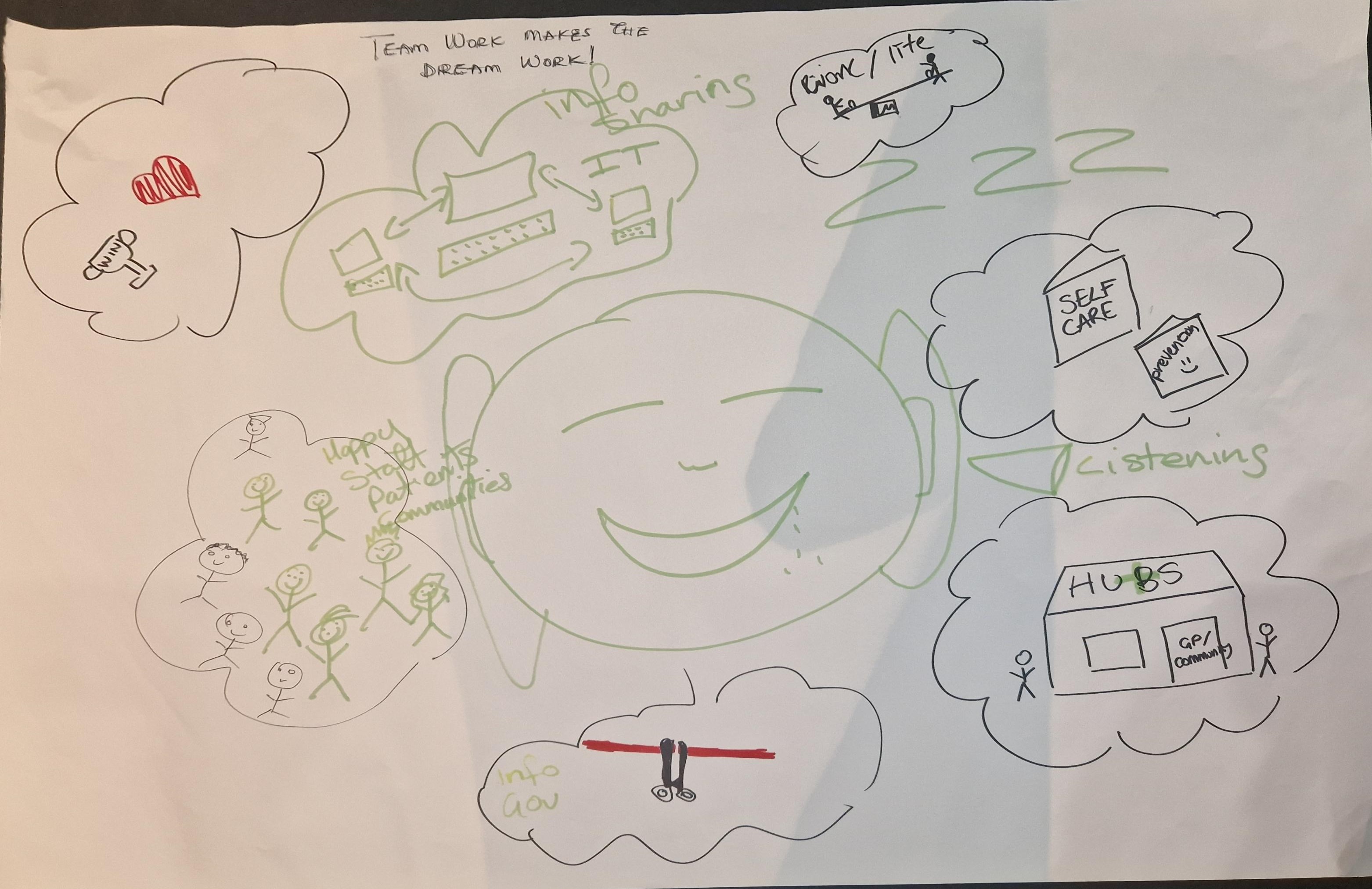 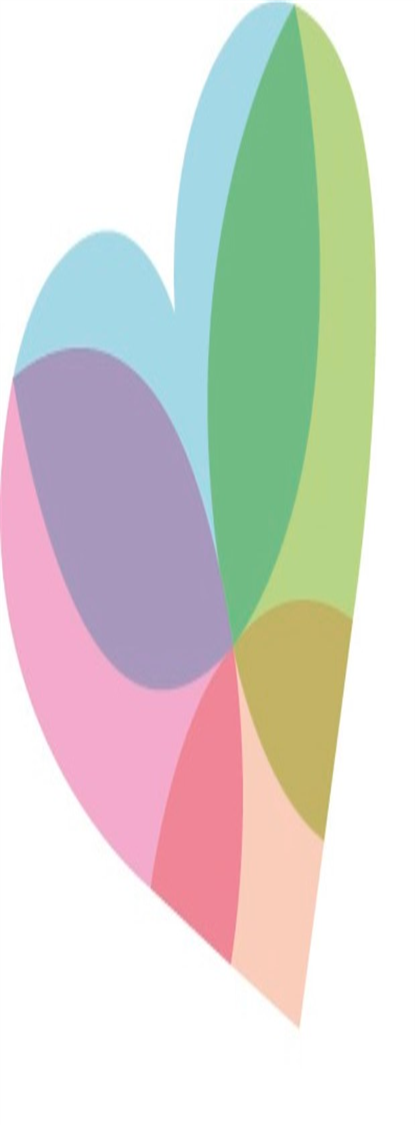 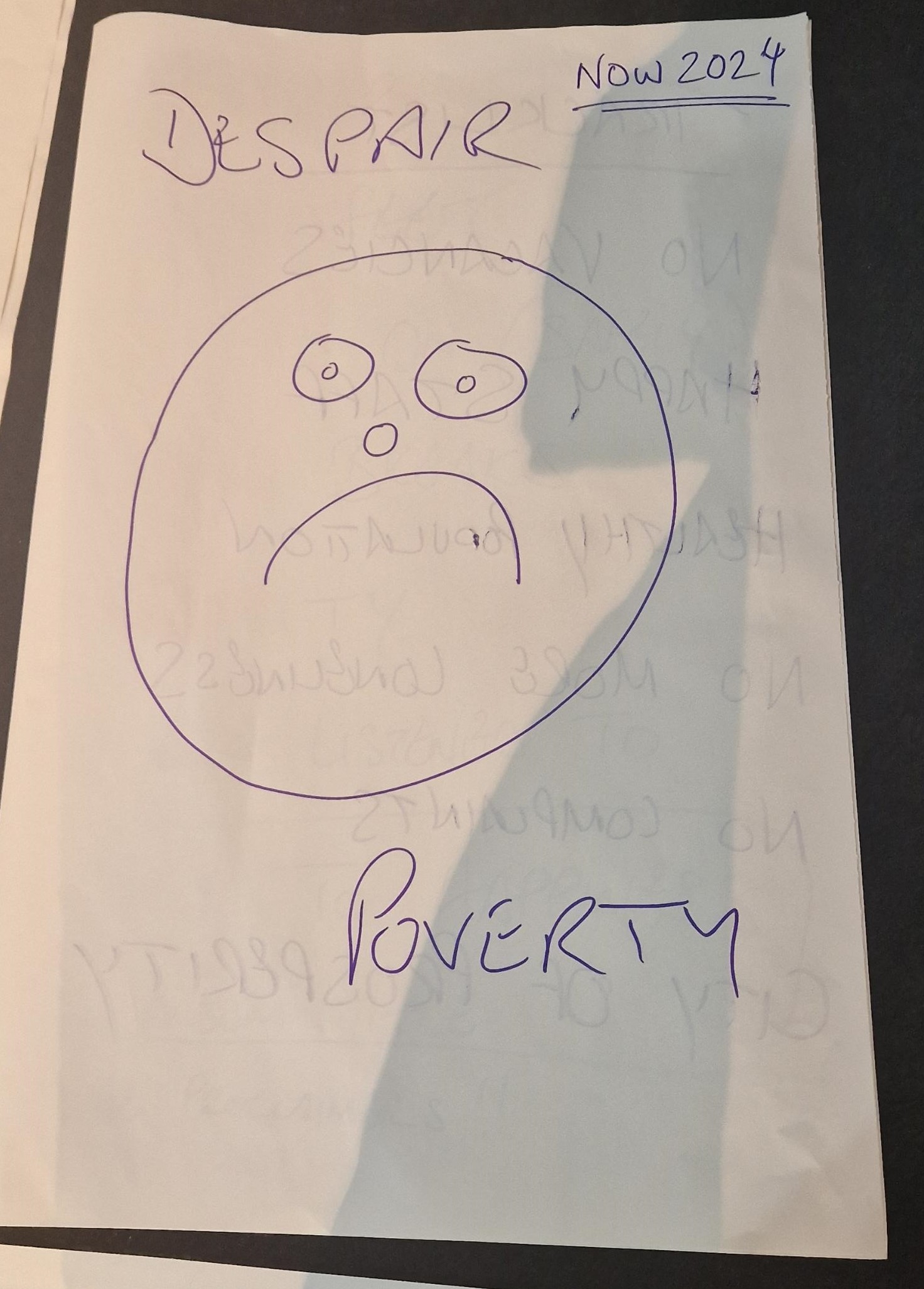 ACHSCP is a place of work where people feel truly valued.
These are the dreams they have of a perfect Health and Social care Partnership in 2025
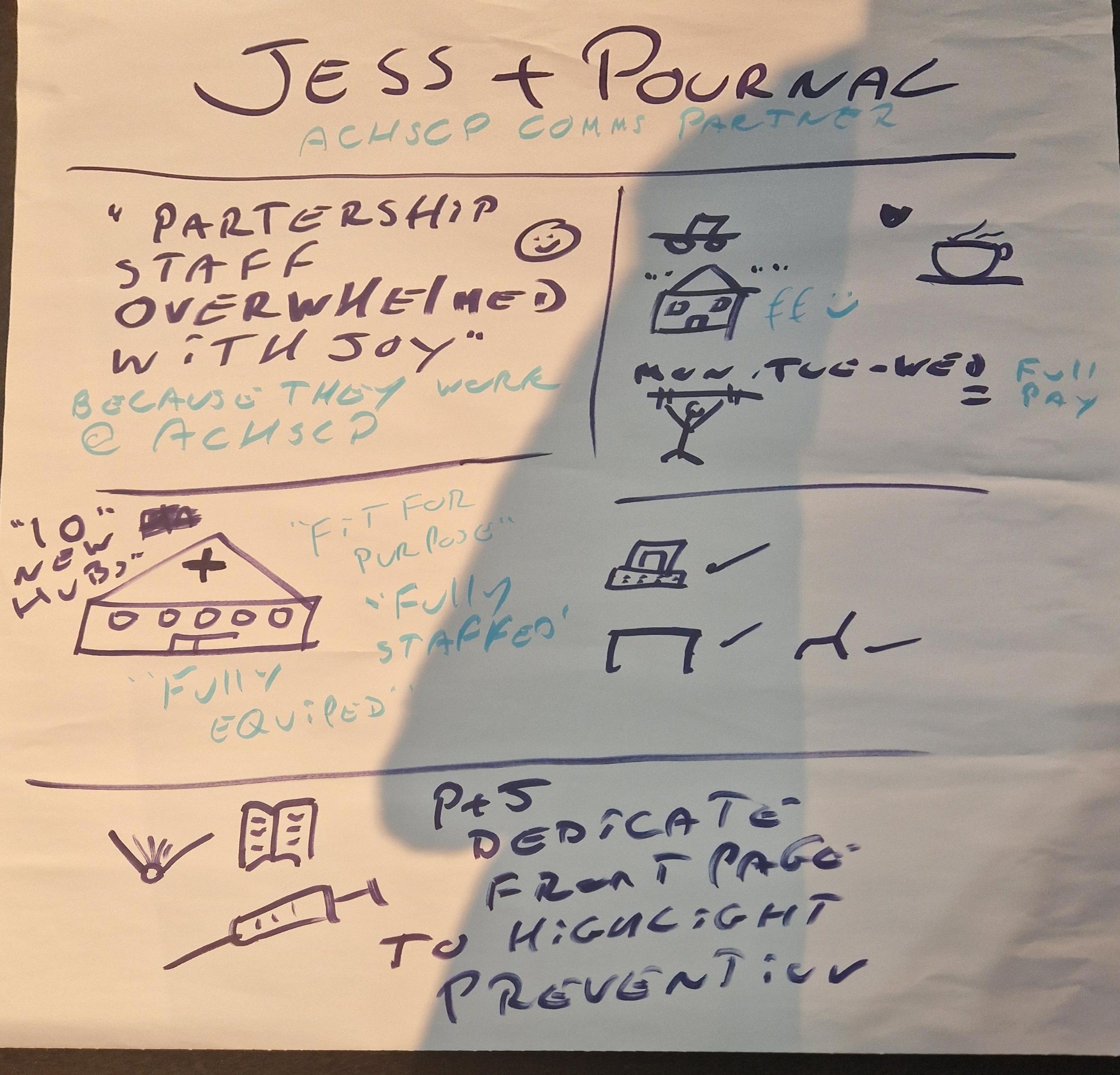 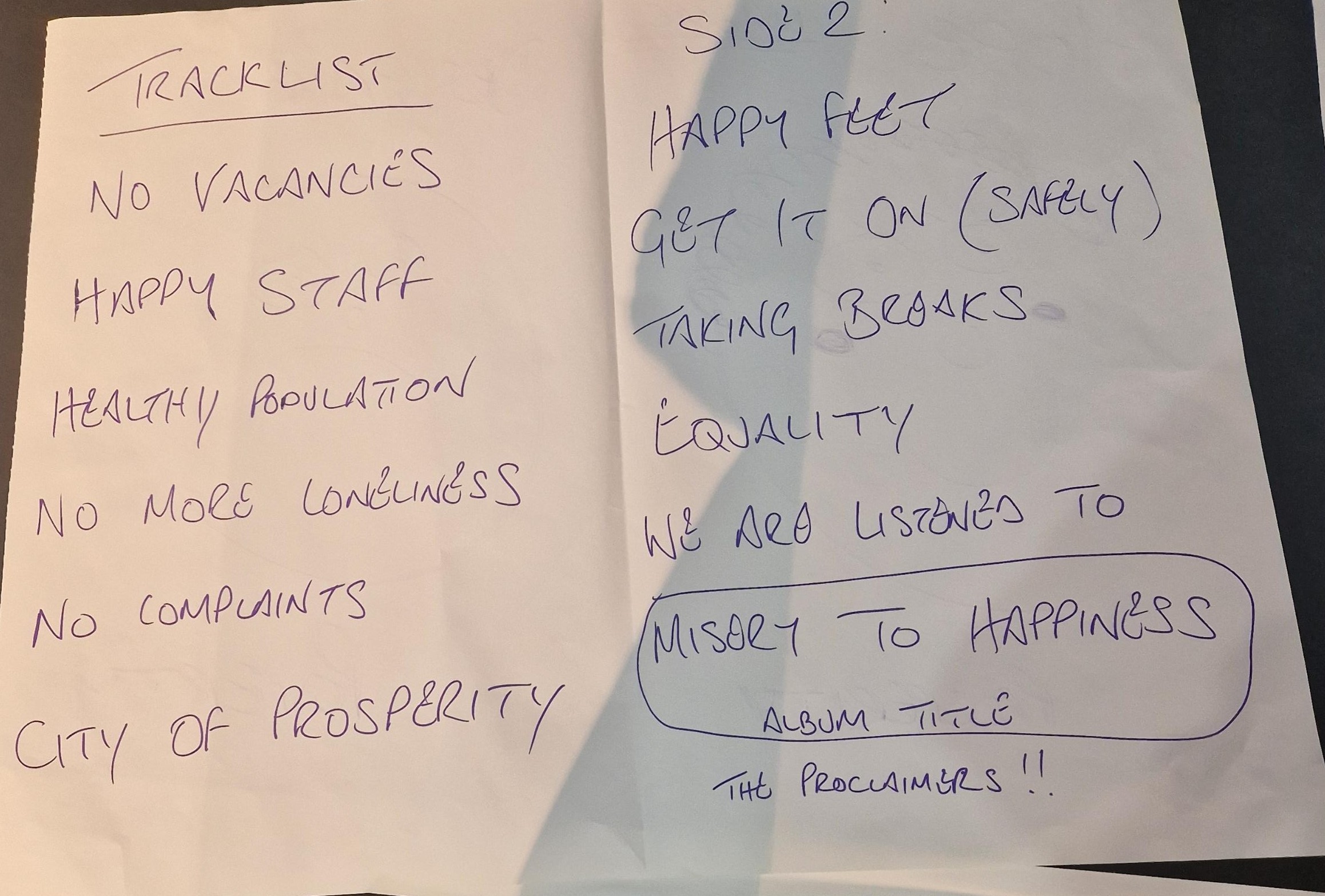 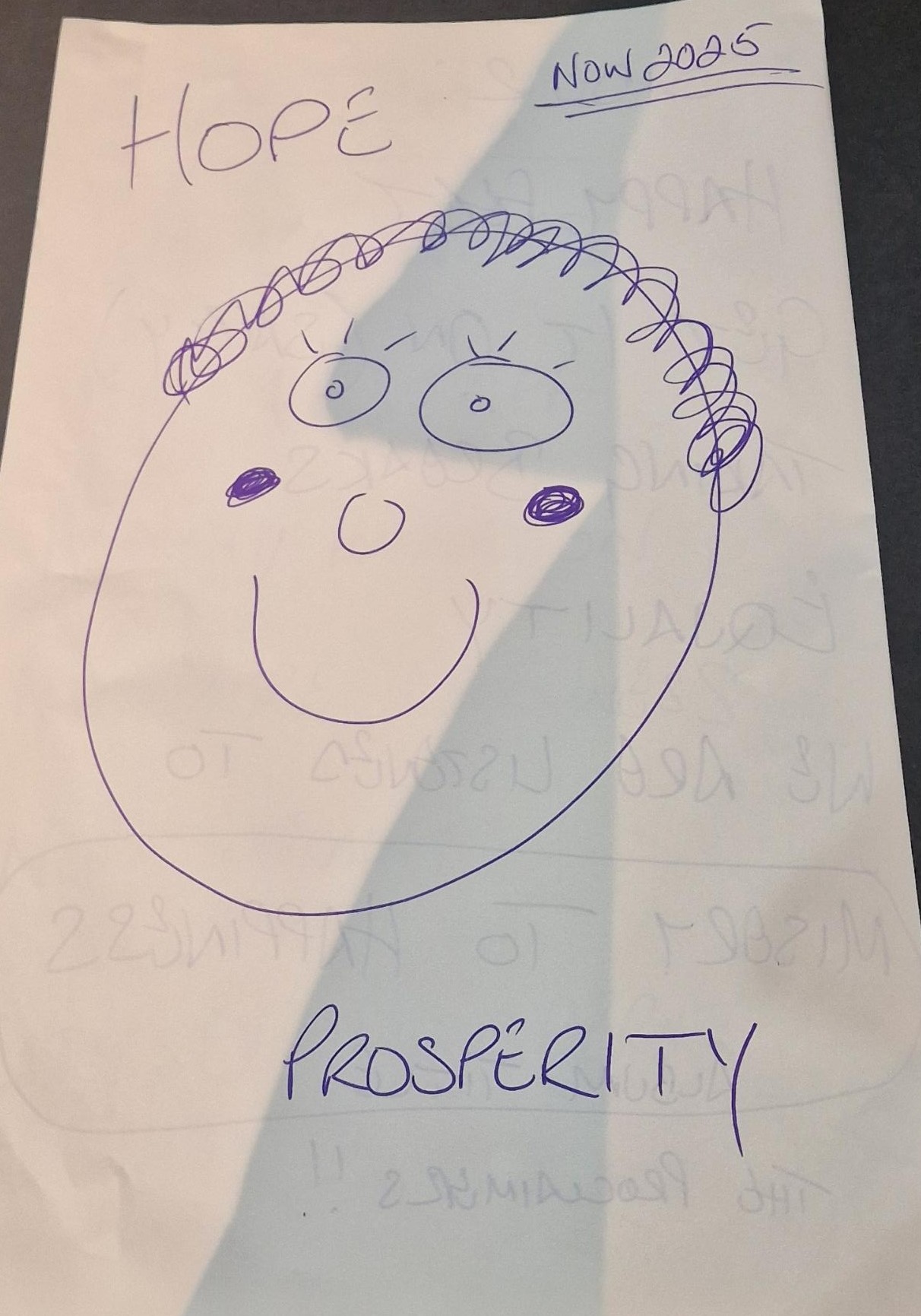 Join the Conversation
We want to know about how you feel valued at work?
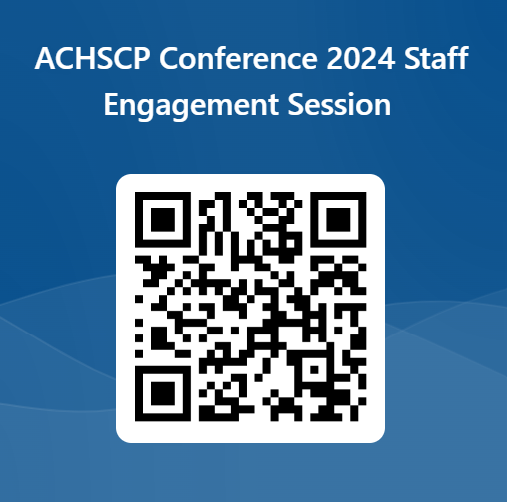 https://forms.office.com/e/LCbqqRhZAc
This form will close on the 29th March 2024